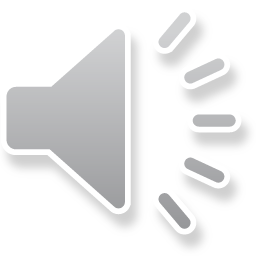 Praktische hulpmiddelen
SMART regels
Visgraatdiagram
Pareto-analyse
Sterkte-zwakteanalyse
Checklist
Deze les:
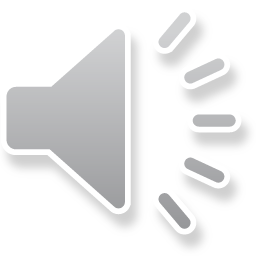 SMART regels
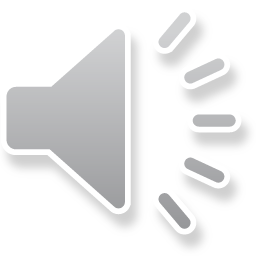 Je kijkt naar;
Oorzaken
Relaties tussen oorzaken en gevolg
Wat veroorzaakt het

Tot slot bepaal je prioriteiten.
Voor het stellen van prioriteiten kun je de Pareto-analyse gebruiken
Visgraatdiagram
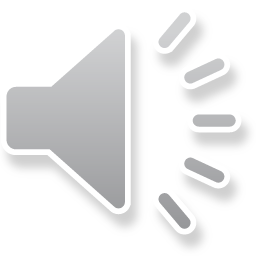 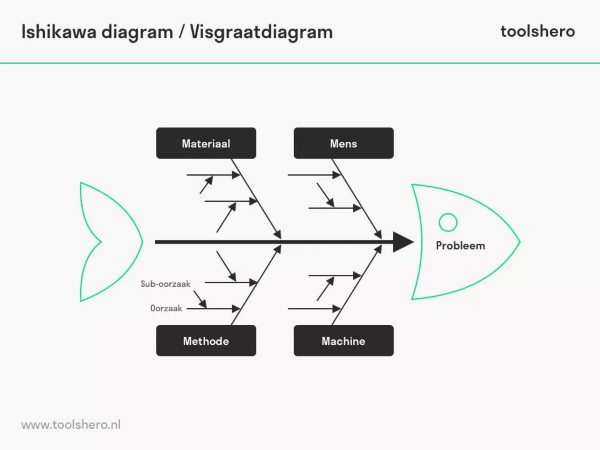 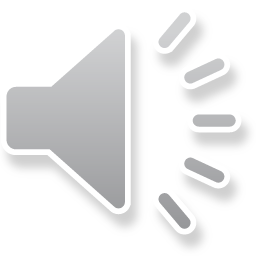 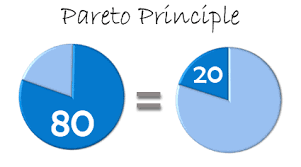 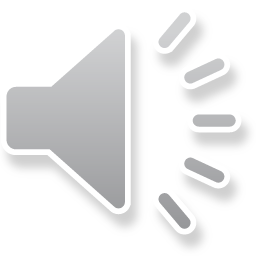 Pareto analyse
Ongeveer 80% van de gevolgen (de problemen) is te wijten aan 20% van de oorzaken!
Sterkte Zwakte analyse
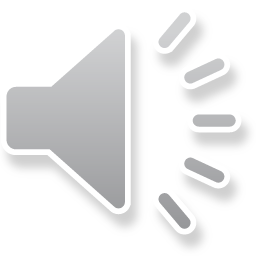 checklist
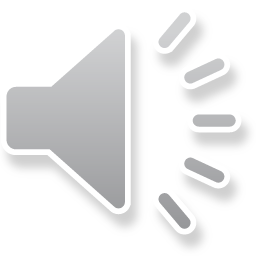